Как не проспать безопасность: создание ситуационного центра ИБ
Олег Сафрошкин
Автор
должность
Немного статистики
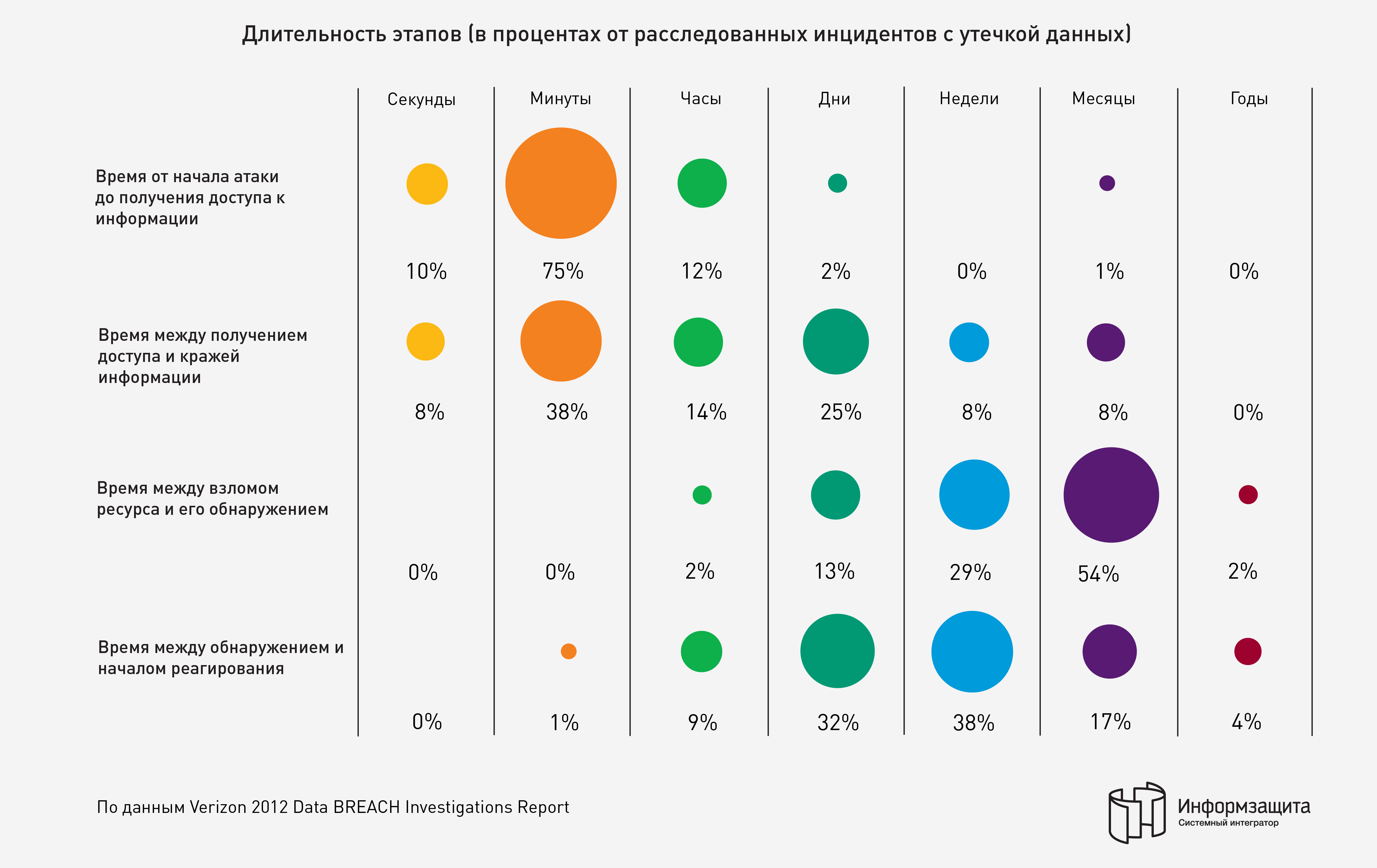 Немного статистики
По данным Verizon Data Breach Investigation Report 2013
Почему это происходит
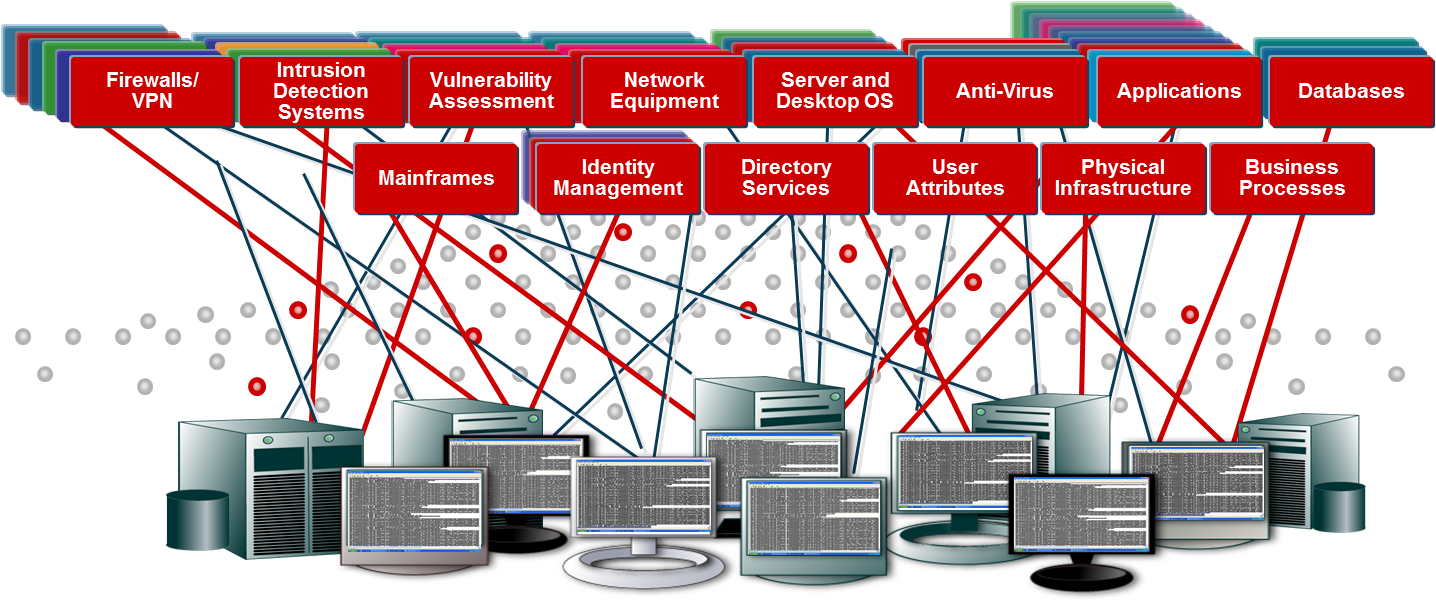 Сотни миллионов событий в день
Важные события теряются на фоне потока сообщений, посылаемых используемыми средствами
SIEM – не панацея
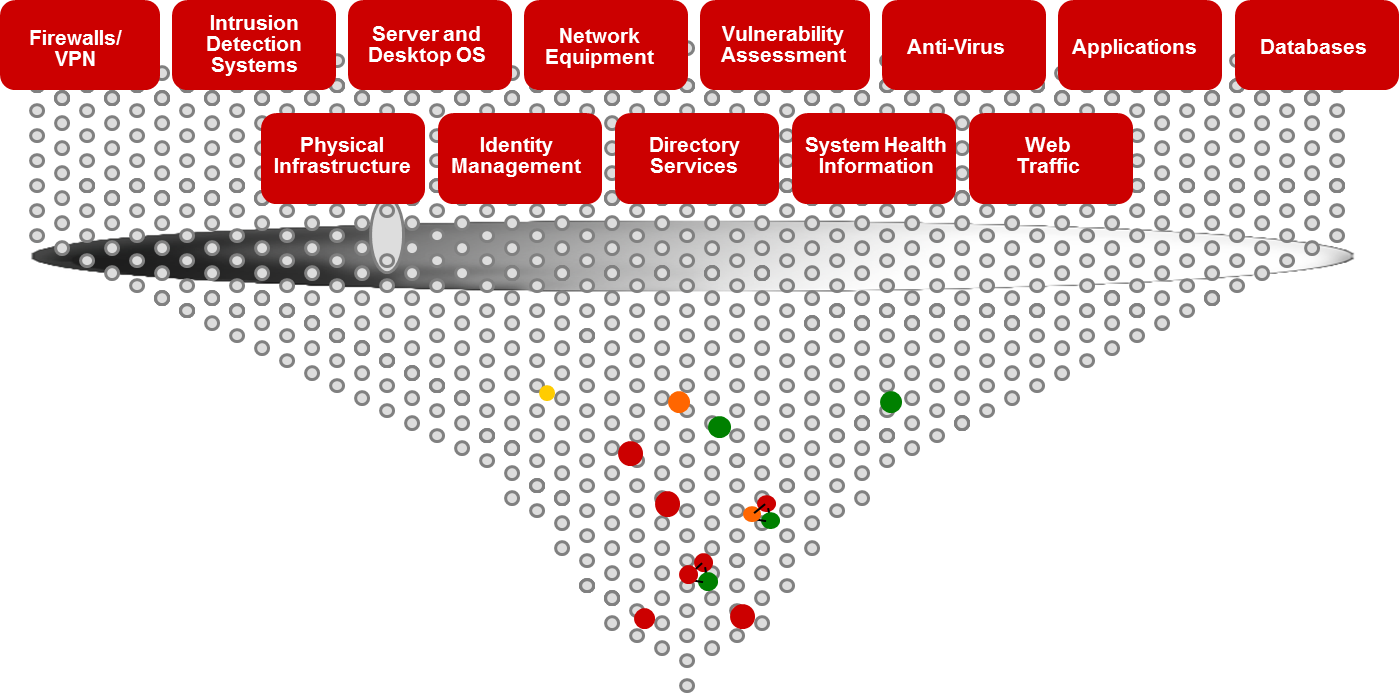 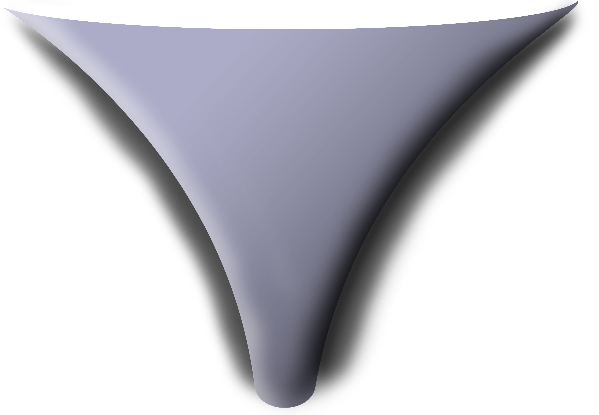 Сбор и
нормализация

Фильтрация

Корреляция
Миллионы событий

Тысячи событий

Сотни событий
А только предпосылка для решения проблемы!
Что такое ситуационный центр ?
Команда профессионалов, реализующая процессы и процедуры управления ИБ  Организации с применением программно-аппаратного комплекса, автоматизирующего функции по мониторингу и обработке инцидентов ИБ
Принципиальная схема СЦ ИБ
Какие результаты дает СЦ ИБ?
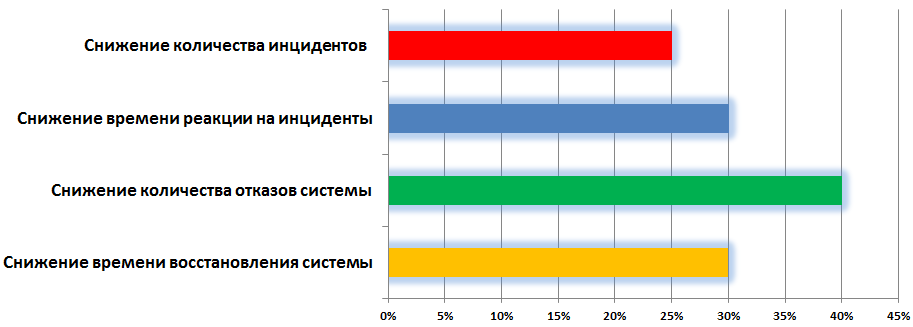 Средние значения метрик эффективности СЦ,
достигнутые в реализованных проектах НИП «Информзащита»
Подход компании Информзащита
Анализ рисков
Разработка методики категорирования информационных активов
Выявление и категорирование информационных активов
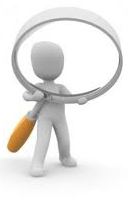 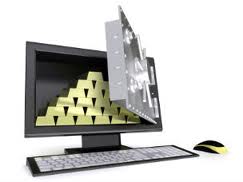 Определение  угроз безопасности и их источников
Разработка методики анализа рисков
Анализ информационных рисков
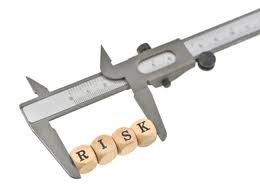 Разработка процесса обработки событий ИБ
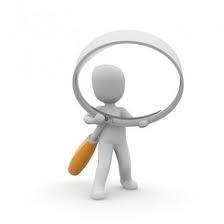 Анализ достаточности имеющихся технических средств для функционирования СЦ ИБ
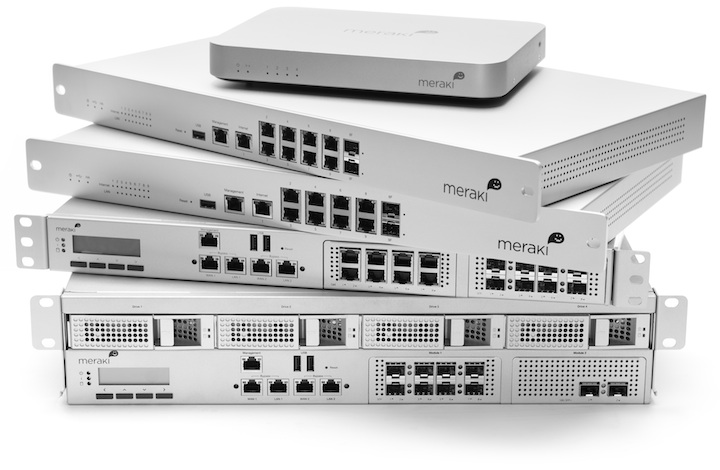 Разработка методик определения  и классификации инцидентов
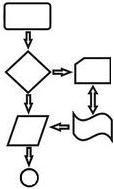 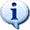 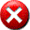 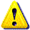 Определение событий (групп событий) являющихся инцидентами и классификация инцидентов
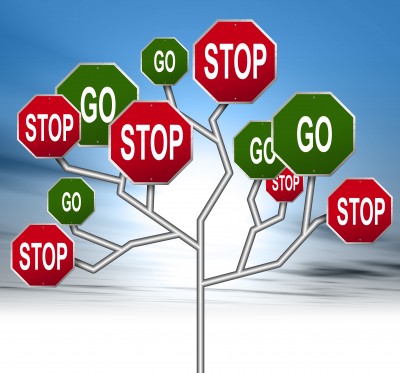 Разработка процесса управления инцидентами
Разработка подпроцесса регистрации и категорирования инцидентов
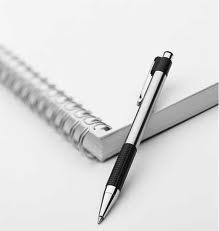 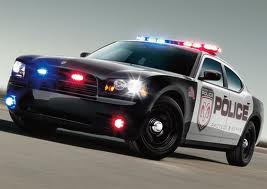 Разработка подпроцесса реагирования на инциденты
Разработка подпроцесса проведения расследования инцидентов и принятия мер
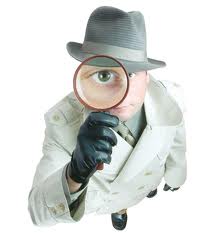 Разработка процесса управления инцидентами
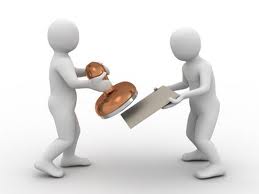 Разработка соглашения об уровне сервиса (SLA)
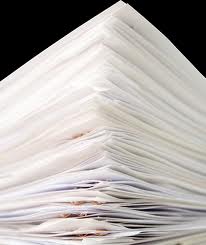 Разработка типовых инструкций реагирования на инциденты
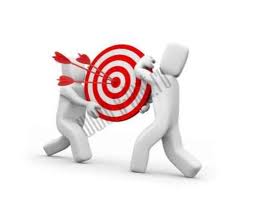 Разработка метрик эффективности
Автоматизация процессов
Настройка решения класса SIEM
Внесение разработанных определений инцидентов
Интеграция решения с системой класса Service Desk

Настройка решения класса Service Desk
Внесение разработанных маршрутов обработки заявок
Внесение разработанных параметров SLA
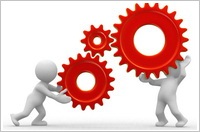 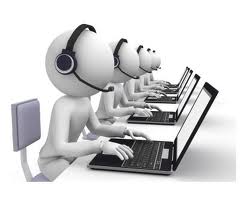 Обучение и поддержка
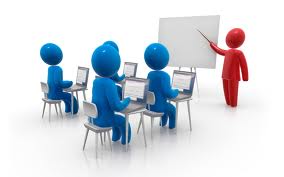 Обучения персонала, задействованного в процессах СЦ ИБ
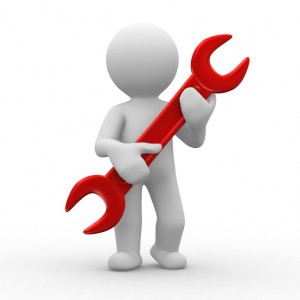 Обеспечение консультационной и технической поддержки созданного решения
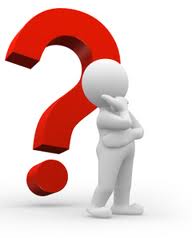 Что получает организация?
Снижение рисков ИБ за счет своевременного обнаружения и обработки инцидентов 
Повышение уровня  управления средствами безопасности и защищенности информационной системы
Основу для дальнейшего развития системы управления и контроля ИБ современной организации
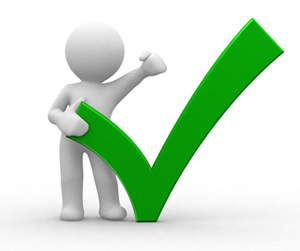 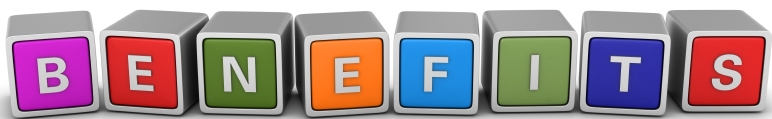 Спасибо за внимание!
Олег Сафрошкин 
+7(495) 980-2345 (доб. 818)
 +7(926) 815-8630
 o.safroshkin@infosec.ru